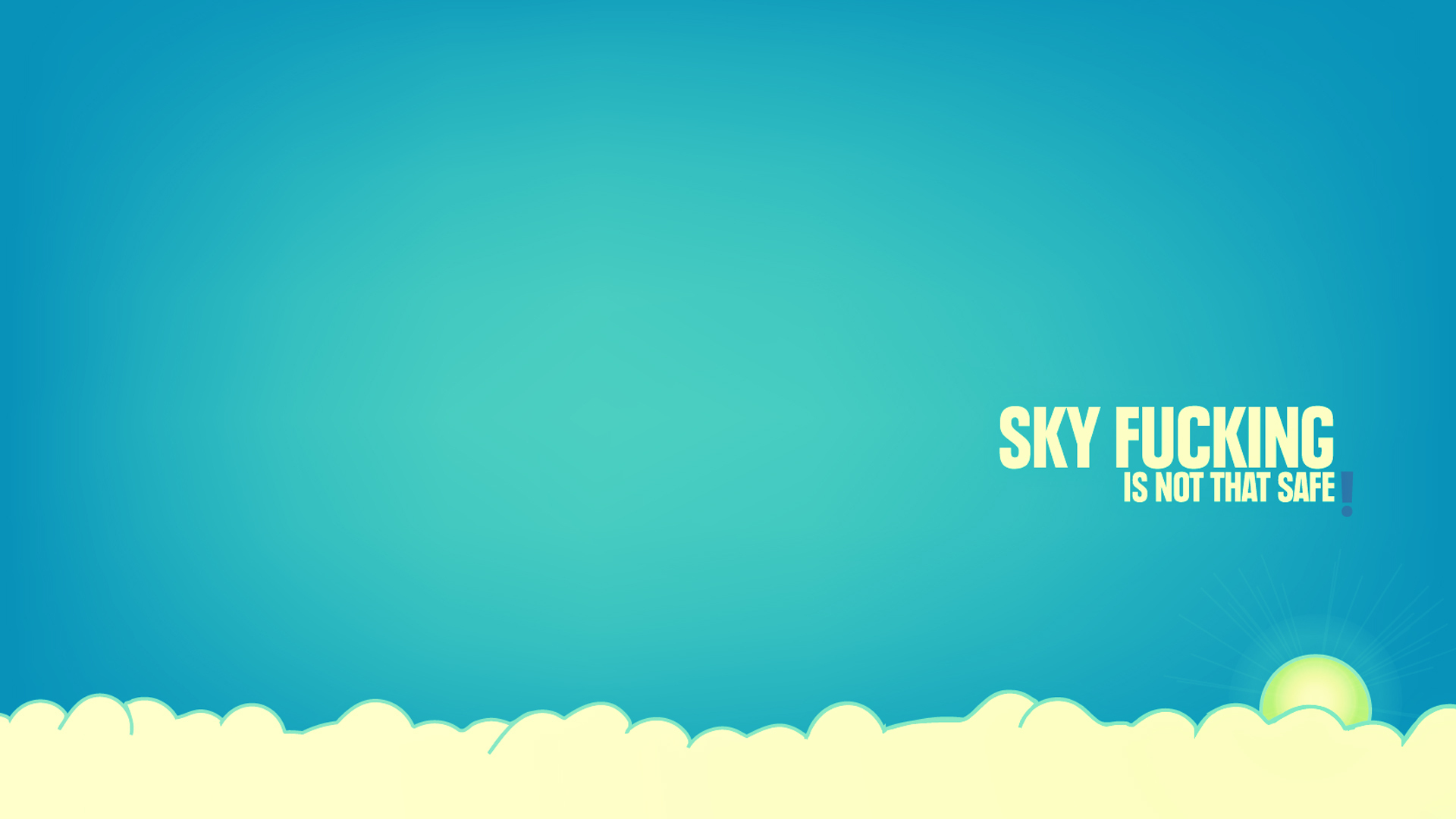 51PPT模板网 www.51pptmoban.com 搜集整理